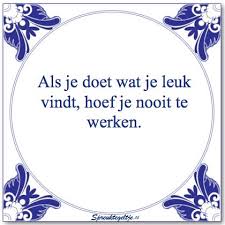 Maatschappijleer 2
Nadya Karim
Reader Werk
Paragraaf 7 Sociale partners
Werkgevers en werknemers


Hoe gaan deze twee groepen met elkaar om?
De vakbeweging
Werknemers kunnen lid worden van een vakbond. 
Een vakbond komt op voor de belangen van werknemers. 
Alle vakbonden samen noemen we de vakbeweging.

	http://www.schooltv.nl/beeldbank/clip/20100317_geschiedenisvakbond02
Vakcentrales
De meeste vakbonden zijn aangesloten bij een van de volgende drie vakcentrales:

De FNV (Federatie Nederlandse Vakbeweging)
De CNV (Christelijke Nationaal Vakverbond)
De Unie MHP (De Unie voor Middengroepen en Hoger personeel)
Taken Vakcentrales en Vakbonden
Individuele belangenbehartiging
Onderhandelen op bedrijfsniveau (bijv. staking)
Onderhandelen op bedrijfstakniveau (bijv. CAO’s)
	CAO= Collectieve Arbeids Overeenkomst)
Overleg met de overheid op landelijk niveau
Belangen van werknemers
Voldoende werkgelegenheid
Goede arbeidsvoorwaarden (loon e.d.)
Goede arbeidsomstandigheden (gezonde werkplek)
Promotiekansen
Medezeggenschap
Uitkering indien nodig
Werkgeversorganisaties
Drie grote werkgeversorganisaties
VNO-NCW (fusie tussen Verbond van nederlandse ondernemingen en Nederlands Christelijk Werkgeversverbond)
MKB-Nederland (Koninklijke Vereniging Midden- en Kleinbedrijf)
LTO (Federatie van Land- en Tuinbouworganisaties)
Belangen van werkgevers
Lage kosten (loonkosten e.d.)
Weinig concurrentie buitenland
Ijverige, goed opgeleide werknemers
Arbeidsrust
Zo min mogelijk regels van de overheid
Sociale partners
De werknemersorganisaties en werkgeversorganisaties samen noem je de sociale partners.

	Een van de belangrijkste taken van de sociale partners is het afsluiten van CAO’s.
	Als de minister de CAO akkoord gaat, is de CAO bindend.
Invloed van werknemers
Werknemers kunnen via vakbonden en vakcentrales op verschillende manier invoed uitoefenen:
Onderhandelen
Journalisten benaderen
Praten met politici
Actie voeren
Laatste redmiddel is staken!
Invloed werkgevers
Werkgevers kunnen op hun manier ook invloed uitoefenen:

Dreigen met ontslag
Naar de rechter stappen

	De sociale partners willen conflicten zoveel mogelijk voorkomen.
Paragraaf 8 Verzorgingsstaat
Hoe ziet de Verzorgingsstaat eruit?

Wat doet de overheid om ervoor te zorgen dat Nederland een verzorgingsstaat blijft?
De verzorgingsstaat
In een verzorgingsstaat zorgt de overheid voor een bestaansminimum voor al haar burgers d.m.v. allerlei sociale wetten.

	M.a.w. een land waarin de overheid verantwoordelijk is voor een minimum bestaanszekerheid voor al haar burgers!
Ontstaansgeschiedenis
Rond 1960 sociale zekerheid voor iedereen!
Denk hierbij aan:
	Inkomen bij ziekte, ouderdom, arbeidsongeschiktheid en werkloosheid.

	Maatregelen welzijn verbeteren:
Kinderbijslag
Maatschappelijk werk
Huursubsidie
Taken Verzorgingsstaat
Beschermen burgers tegen verlies van inkomen (sociale zekerheid)
Zorgen voor welzijnsvoorzieningen
Streven naar gelijke verdeling van 
	inkomen *
Bevorderen van voldoende werkgelegenheid*
	*Geen garantie
http://www.schooltv.nl/beeldbank/clip/20101104_verzorgingsstaat01
Sociale zekerheid
De sociale zekerheid bestaat uit:

sociale verzekeringen (premie betalen)
sociale voorzieningen

http://www.schooltv.nl/beeldbank/clip/20110621_soczekerheid01
1. Sociale verzekeringen
2. Sociale voorzieningen
Sociale voorzieningen worden betaald uit Algemene middelen (volledig betaald door de overheid: belastinginkomsten).

Minimaal bedrag om rond te kunnen komen: de overheid bepaalt dit aan de hand van je persoonlijke situatie.
Bijstandsuitkering
Ook wel Wet Werk en Bijstand genoemd: m.a.w. de Bijstand.
Voor iedereen die op geen enkele andere manier aan geld kan komen (het sociale vangnet).
Je bent verplicht om werk dat je wordt aangeboden aan te nemen, ook als het onder je niveau is of als je het werk niet leuk vindt.
	Bij weigering: word je gekort op je uitkering!
De Bijstand maakt onderscheid
Tussen
De algemeen noodzakelijke kosten van bestaan (Algemene Bijstand genoemd)
Bijzondere omstandigheden: bij bijzondere kosten als gevolg van ziekte of handicap, kinderopvang of rechtshulp (Bijzondere bijstand genoemd). 
	De noodzaak wordt door de sociale dienst van de gemeente vastgesteld.
Gemeente en UWV
http://www.schooltv.nl/beeldbank/clip/20110621_uwvgemeente01